Seclusion and Restraint in Vermont Schools
Vermont State Board Rule 4500     
 a webinar presented by Tracy Harris, Coordinator for Behavioral Supports at Vermont Agency of Education
Webinar Logistics
Orient to Webinar Screen
2 Ways to Interact:
Raise your hand using the icon on your screen
Type a question into the text box
This webinar will be recorded.
Please note, your microphone will be muted unless otherwise indicated.
Purposes of Rule 4500
To create and maintain positive and safe environments

To promote positive behavioral interventions and supports

To ensure that students are not subjected to inappropriate use of restraint or seclusion
Definitions
Physical escort

Temporary touching or holding of hand, wrist, arm, or back

Without the use of force

Of a student who is exhibiting minimal resistance

For the purpose of directing movement from one place to another
Definitions
Physical Restraint
The use of physical force to prevent an imminent and substantial risk of bodily harm to the student or others

Prone Restraint
Holding the student face down on his or her stomach

Supine Restraint
Holding the student on his or her back
A Note About Prone & Supine Restraints
More restrictive than other forms of restraint

Potentially more dangerous

May be used only when student’s size and severity of behavior require it because a less restrictive restraint has failed or would be ineffective
Definitions
Physical restraint does NOT include:

Momentary periods of physical restriction accomplished with limited force

The minimum contact necessary to physically escort a student from one place to another

Hand-over-hand assistance with a task

Techniques prescribed by a  qualified medical professional for safety or therapeutic or medical treatment
POLL
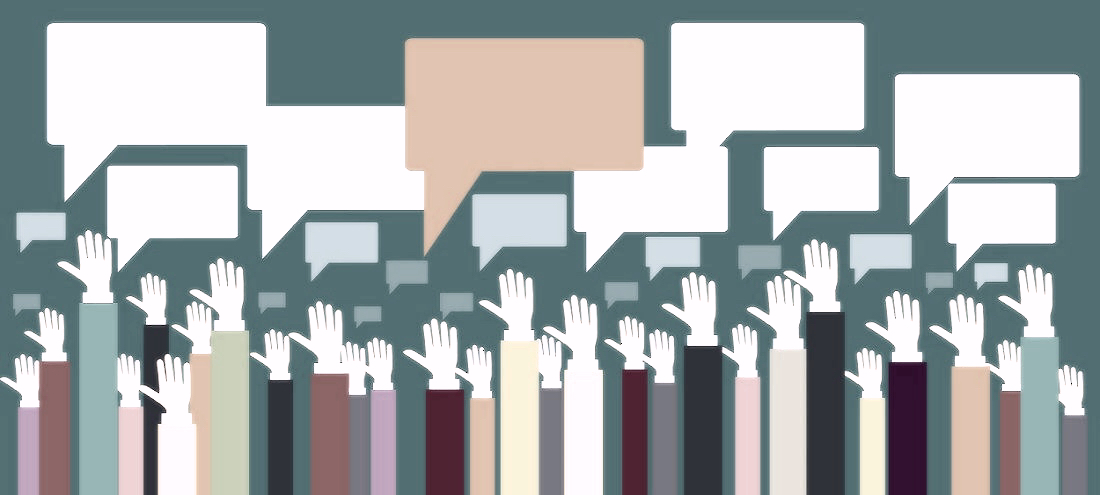 Does the following incident involve the use of physical restraint?  Why or why not?

Sabrina was asked to step outside into the hallway to discuss a matter with the classroom assistant.  
She refused and, instead, crawled under her desk.
The assistant pulled Sabrina out from under her desk and, 
with her hands underneath Sabrina’s arms, guided the student out into the hallway while Sabrina went limp and tried to trip the assistant with her legs.
AND THE ANSWER IS …
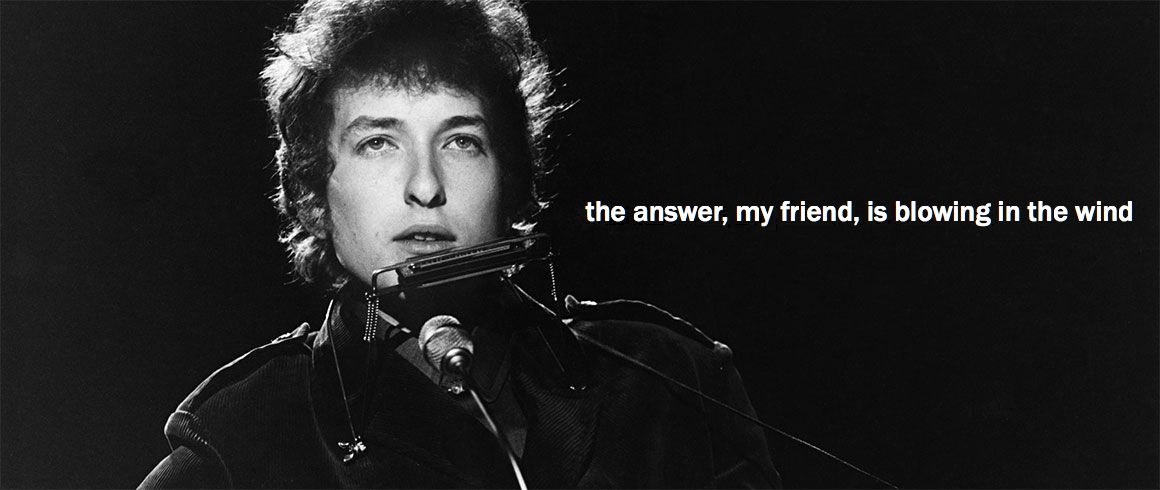 Yes, the incident described in the last slide does represent a restraint.

The assistant used more than just momentary contact 
and exerted more than minimal contact, 
with Sabrina actively resisting.

(We’ll talk later about whether or not the restraint was allowable under Rule 4500)
Definitions
Seclusion:

The confinement of a student alone in a room or area

The student is prevented or reasonably believes he or she will be prevented from leaving

Does NOT include time-out in which the student is not left alone and is under adult supervision
POLL
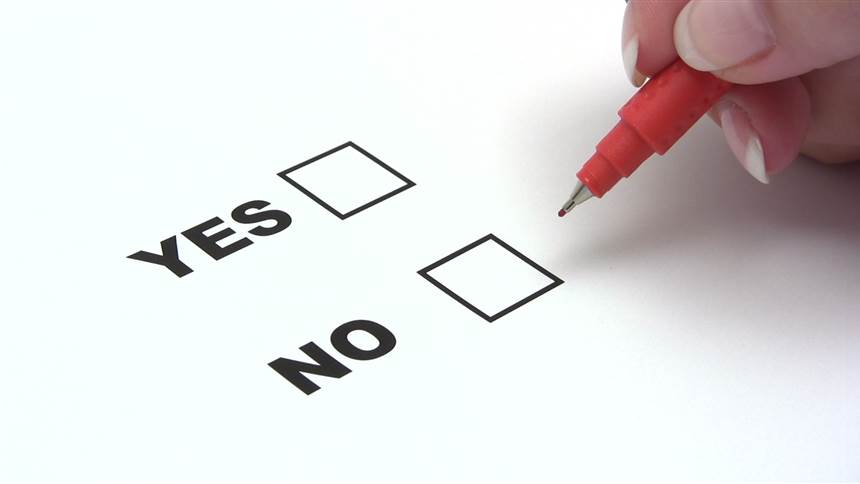 Does the following incident involve the use of seclusion?  Why or why not?

Logan stabbed one of his classmates with a pencil and didn’t stop when given multiple prompts to stop. 
He went willingly with his behavioral interventionist to the “quiet room,” where the door was closed and Logan was not permitted to leave until he’d discussed the incident with his BI.  Together, Logan and his interventionist processed the situation and made a plan for what to do the next time he became upset with a peer.
AND THE ANSWER IS …
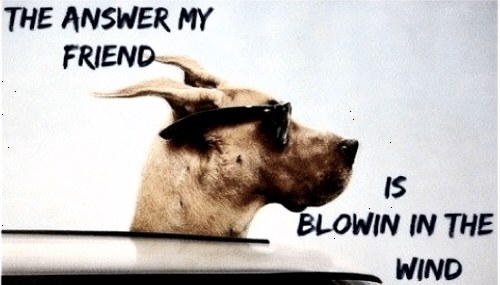 No, the incident described in the last slide does not represent a seclusion

Logan and his behavior interventionist were 
together in the enclosed space.  
Logan was not alone in the room and was able to 
interact with his interventionist.
POLL
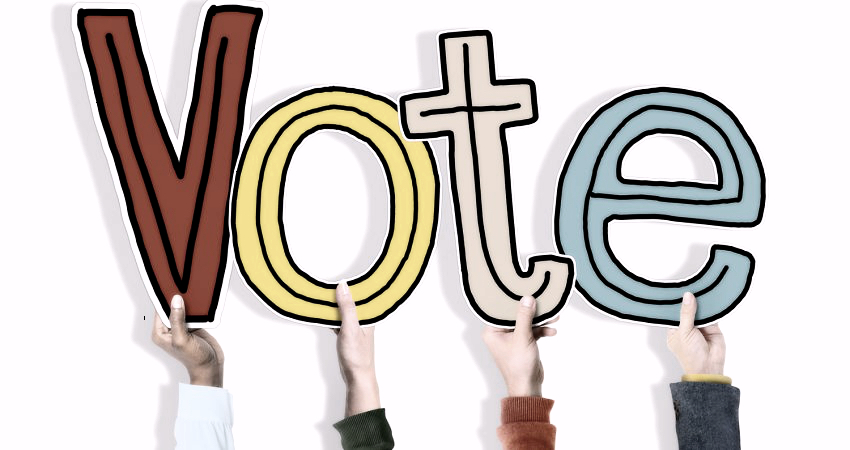 Given the previous example of Logan 
stabbing his classmate with a pencil and refusing to stop when given multiple prompts to do so, 
this time he was sent to the “quiet room” alone 
to calm his body and think over his actions.  
The door was closed and Logan’s interventionist observed from outside until Logan demonstrated that his body was calm, about 15 minutes.

Does this represent the use of seclusion?  
Why or why not?
AND THE ANSWER IS …
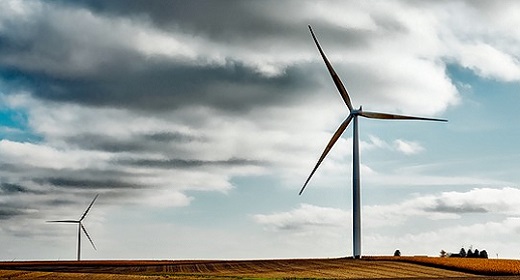 Yes, this example does represent a true seclusion

Logan was confined in the room alone and was not permitted to leave at his own will.
POLL
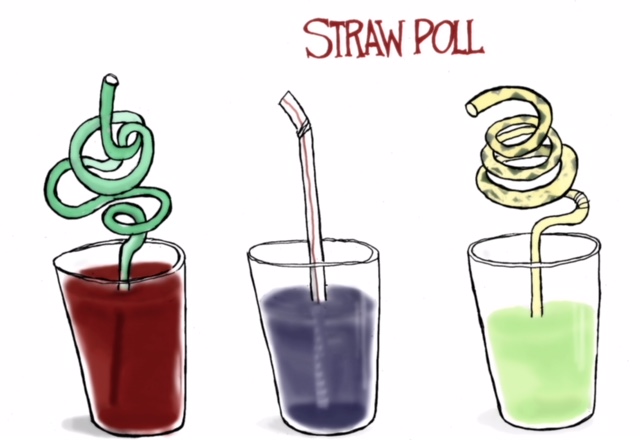 One more Logan example!  
In the same instance where he’s stabbed a classmate without stopping when given multiple prompts, 
Logan is directed to a small alcove off of the hallway next to his classroom.  There is no door; it’s just a small nook.  He is directed to stay there until his Interventionist determines that he is calm enough to discuss the situation and make a plan.

Does this incident represent the use of seclusion?  Why or why not?
AND THE ANSWER IS …
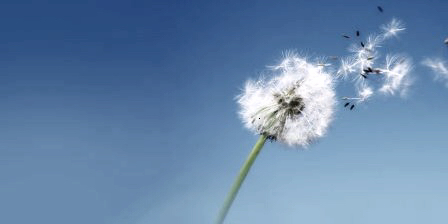 Yes, the example given on the previous slide does represent a seclusion.

Logan was confined alone, even though there was no door and even though it wasn’t even a room per se.

Furthermore, Logan had reason to believe that 
he would not be permitted to leave if he chose to do so.
Definitions
Substantial Risk
An imminent threat of bodily harm, and
There is an ability to enact such harm
All other less restrictive alternatives have been exhausted
Prohibited Interventions
Mechanical restraint

Chemical restraint

Any intervention that restricts or limits breathing or communication, causes pain, or is imposed without maintaining direct visual contact

For convenience of staff
Prohibited Interventions Cont.
As a substitute for an educational program

As a substitute for inadequate staffing or training

As a form of discipline or punishment

In response to student’s use of disrespect

In response to a verbal threat not accompanied by the means or intent to carry out that threat
POLL
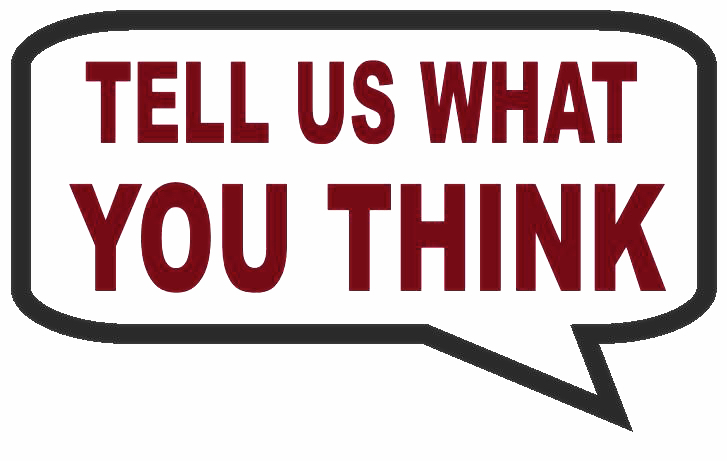 Returning to Sabrina, 
who refused to accompany the classroom assistant 
out of the classroom and, instead, crawled under her desk. 

Was it a permissible restraint to remove her 
from the classroom using physical force?  
Why or why not?
AND THE ANSWER IS …
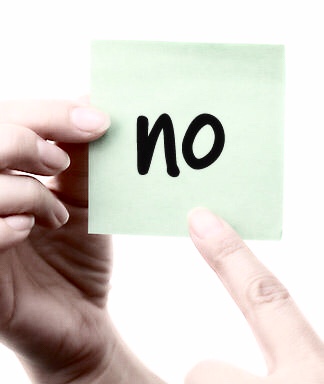 No, the restraint described regarding Sabrina 
is not a permissible use of restraint.

Sabrina was not posing an imminent risk of bodily harm by remaining under her desk and the assistant did not attempt to use less restrictive measures to de-escalate her.
POLL
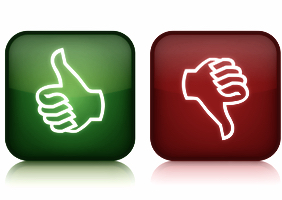 Let’s suppose that while Sabrina was under her desk, she began screaming obscenities, taking papers from her desk and throwing them at the teacher, and verbally threatened to get a knife and slit the teacher’s throat.

Would it be a permissible use of restraint in this case to remove Sabrina from the classroom 
using physical force?
Why or why not?
AND THE ANSWER IS …
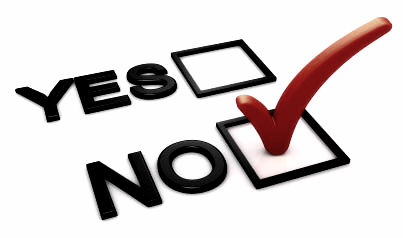 No, even with Sabrina screaming, throwing papers, and making threats, this is still not a permissible use of physical restraint.

Although her behavior was disrespectful and disruptive, Sabrina was not posing an imminent risk of harm.
The risk of harm from being hit by a piece of paper is not substantial enough to warrant the risk of harm from being restrained. 
Sabrina did not have the means to act upon her threat 
to cut her teacher.
Conditions Under Which Restraint or Seclusion Can be Used
Only by staff who’ve been trained … unless, due to unforseeable nature of the circumstances, trained personnel are not immediately available

Only when a restrained student is monitored face-to-face by staff (if personnel safety is significantly compromised, then direct visual contact is permitted)

Only when a secluded student is in direct visual contact of staff
Permissible Use of Restraint
Only when a student’s behavior poses an imminent and substantial risk of physical injury to the student or to others

Only when less restrictive interventions have failed or  would be ineffective in stopping such imminent danger or injury or property destruction

In accordance with a school-wide safety plan that is consistent with these rules
Permissible Use of Restraint Cont.
Only when used in a manner that is safe, proportionate to, and sensitive to the student’s:

Severity of behavior
Chronological and developmental age
Physical size
Gender
Ability to communicate
Cognitive ability
Known physical, medical, psychiatric, and personal history

Only by school personnel or contracted staff who’ve been trained to use the selected intervention*
Permissible Use of Restraint Cont.
Remember what we said about prone and supine restraints

Only when the student’s size and severity of behavior require such a restraint because a less restrictive restraint has failed or would be ineffective to prevent harm to the student or others
POLL
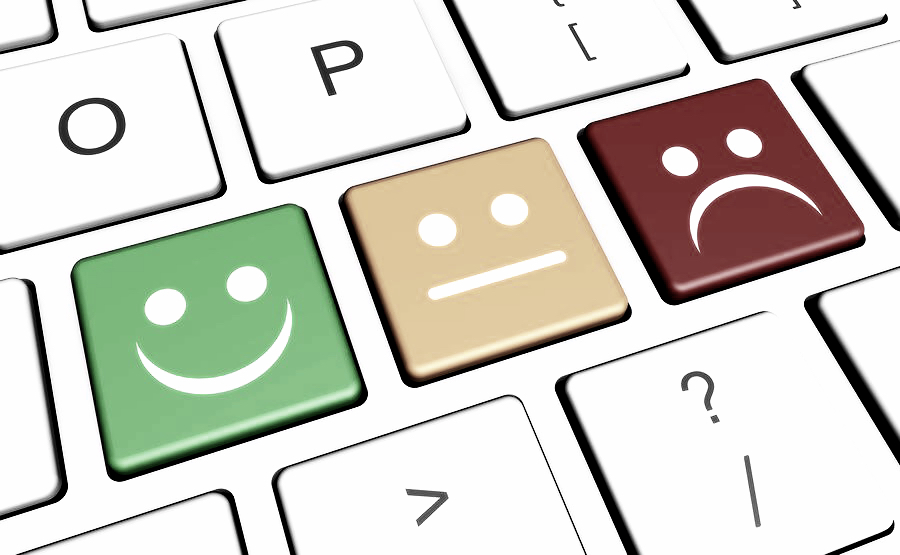 Does the following incident involve the permissible use of physical restraint?  Why or why not?

Freddie had become increasingly dysregulated on the playground, in spite of the school counselor’s multiple attempts to help him to de-escalate. He ran from the counselor, picked up a baseball bat that was being used by another group of students, and charged toward one of the baseball players, swinging it erratically. The school counselor and a recess aide, who were both trained in CPI, held Freddie in a standing restraint until he was calm.
AND THE ANSWER IS …
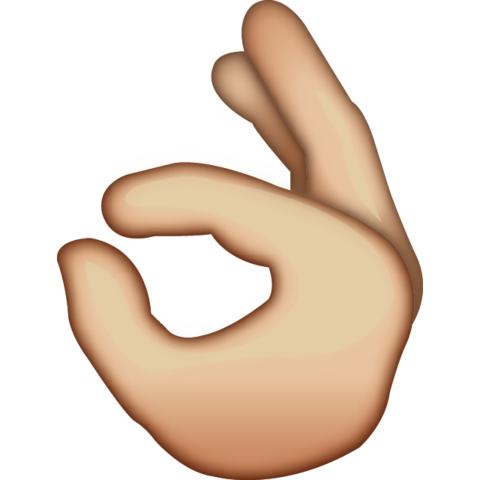 Yes, the use of physical restraint by trained personnel was permissible in this instance (assuming that there were no contraindications).

Freddie was dysregulated and swinging a dangerous object in a way that could cause substantial harm to the other students.
The school counselor had already used a variety of strategies to calm him down and then his ability to injure someone was imminent.
The counselor and aide were both trained to do so
Freddie was held in one of the less restrictive type of restraints
Permissible Use of Seclusion
Only when the student’s behavior poses an imminent and substantial risk of physical injury to the student or to others

Only when less restrictive interventions have failed or would be ineffective in stopping such imminent risk of physical injury

Only as a temporary intervention

Only when the student is visually monitored at all times by an adult
Permissible Use of Seclusion Cont.
Only when there is no known developmental, medical, psychological, or other contraindication to its use

Only in a space large enough to permit safe movement that is adequately lit, heated, ventilated, free of sharp or otherwise dangerous objects, and in compliance with all fire and safety codes

Only when physical restraint is contraindicated
What???
Only when there is no known developmental, medical, psychological, or other contraindication to its use

Only in a space large enough to permit safe movement that is adequately lit, heated, ventilated, free of sharp or otherwise dangerous objects, and in compliance with all fire and safety codes

Only when physical restraint is contraindicated

Therefore, seclusion is a prohibited intervention unless physical restraint is contraindicated!
POLL
In the following instance, is the use of seclusion permissible? Why or why not?
POLL CONTINUED
Jasmine is a 12 year old student who has a history of trauma, including sexual abuse by her mother’s boyfriend. She has sexually reactive and self-injurious behaviors and is often triggered by male authority figures.  In the cafeteria, Jasmine was throwing food and was directed to the “planning room” to discuss the incident with Mr. Jones, who runs the planning room and is trained and experienced in de-escalation techniques as well as in the use of restraint and seclusion.  Jasmine took out her compact makeup powder, broke the mirror, and began using it to cut her arms. Mr. Jones used a variety of techniques to support her in using different coping strategies.  Jasmine continued to cut arms, causing bleeding, and then pointed the sharp glass toward her neck.

Mr. Jones enlisted the help of a female paraprofessional to take the broken  glass from her and escorted her to a seclusion room, where she was monitored closely through a window.  As soon as she’d calmed herself and responded to simple directives, the door was opened and Mr. Jones walked with her to the nurse’s office to be assessed.
AND THE ANSWER IS …
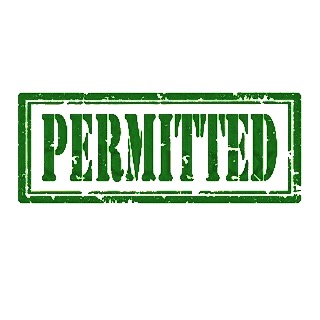 Yes, Mr. Jones did the right thing by secluding Jasmine.

The act of cutting herself to the extent that she was drawing blood represents an imminent and substantial risk of harm.

Mr. Jones used a variety of less restrictive interventions to try and support Jasmine.

This was only a temporary intervention that was terminated as soon as Jasmine’s behavior no longer posed an imminent threat of harm.

Mr. Jones was trained in the use of seclusion.

Mr. Jones directly monitored her throughout her time in the seclusion room.

Although not explicitly stated, it’s highly likely that Jasmine’s team had determined restraint to be contraindicated, especially by a male staff member.
POLL
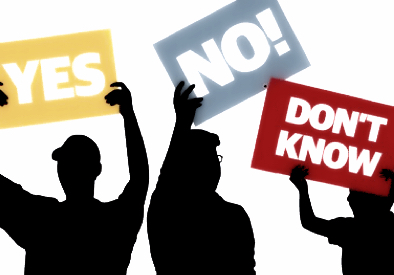 Given the following scenario, would the use of seclusion be permissible?  Why or why not?
POLL CONTINUED
Elliot is a likeable high school sophomore who has no prior history of acting-out behaviors. His father recently died in a car accident and the school community has provided Elliot and his family with a variety of supports.  

On a Tuesday morning, following midterm exams, one of his peers made an off-color joke about his father and Elliot lost his self control.  He grabbed the student by the neck, squeezing tightly, and slammed the student up against a window, breaking it.  

A special educator, who was trained in the use of restraint and seclusion attempted to verbally de-escalate Elliot and provide him with choices, but saw that there was no further time to intervene with less restrictive interventions when Elliot continued to thrash and throw his fists even after other students pulled him away.  The special educator and school principal took into account his present life circumstances and swiftly escorted Elliot to the seclusion room for privacy rather than restraining him until his mother could come and pick him up from school.  The special educator maintained constant visual monitoring.
AND THE ANSWER IS …
Although this is a tough one to weigh in on, Elliot should have been restrained rather than secluded.

Elliot’s behavior certainly caused an imminent and substantial risk of injury and the special educator attempted some less restrictive interventions but was right to act quickly rather than exhaust a list of further strategies.

The special educator was trained in the use of restraint and seclusion and monitored Elliot throughout the seclusion.

BUT … there is no reason to believe that restraint was contraindicated, since it had never been used nor had it even been discussed, given Elliot’s lack of behavioral challenges.

AND … this should have been a temporary intervention that was terminated as soon as Elliot no longer posed a risk.  He should not have been secluded until his mother could get there.
Trauma-Informed Use of Restraint and Seclusion
Restraint and Seclusion can re-traumatize children who’ve already experienced developmental trauma.  This is one reason that these measures are to be used only “as a last resort” when the risk of substantial physical injury outweighs the risk of potential retraumatization
Points to consider:
Control and choice
Cognitive preparation
Nonverbal behaviors
Give back control through debriefing
Trauma-Informed Use of Restraint and Seclusion
Restraint and Seclusion can re-traumatize children who’ve already experienced developmental trauma.  This is one reason that these measures are to be used “as a last resort” when the risk of substantial physical injury outweighs the risk of potential retraumatization
Points to consider:
When taking away control, look for ways to offer choice
Allow them to be cognitively prepared by narrating; this reduces the production of stress hormones
Words will be far less effective than your tone of voice, stance, and facial expressions
Give back control through debriefing
Termination of the Intervention
As soon as …

unnecessary pain or significant distress

breathing or communication is compromised

behavior no longer poses imminent and substantial danger of physical injury or property damage

less restrictive interventions would be effective
Following the Termination of the Intervention
Student shall be evaluated and monitored for the remainder of the school day

A routine physical/medical assessment shall be conducted by someone who was not involved in the intervention

Any injury received as a result of the intervention must be documented
Reporting of Restraint/Seclusion
To the School Administrator:	
As soon as possible, no later than the end of the school day on which the intervention occurred
Reporting of Restraint/Seclusion
To the parents/guardians:

School administrator must make documented attempt to provide verbal or electronic notice to parents as soon as possible, no later than the school day on which the intervention occurred

Written notice must be provided to parents within 24 hours of  the intervention

Written notice must include an invitation for the parents to participate in debriefing
Reporting of Restraint / Seclusion
To the superintendent within 3 school days of the incident:

Any death, injury, or hospitalization
An individual staff member who’s used restraint or seclusion 3 separate times on one or more students
The intervention lasted more than 15 minutes
A student has been restrained or secluded 3 or more times per school year
A student has been restrained or secluded more than once in one school day
The intervention was used in violation of the rules
Reporting of Restraint / Seclusion
To the secretary of the Agency of Education within three school days of the superintendent’s receipt of the report:

Death or injury requiring outside medical attention

Duration of more than 30 minutes

Violation of the rule
POLL
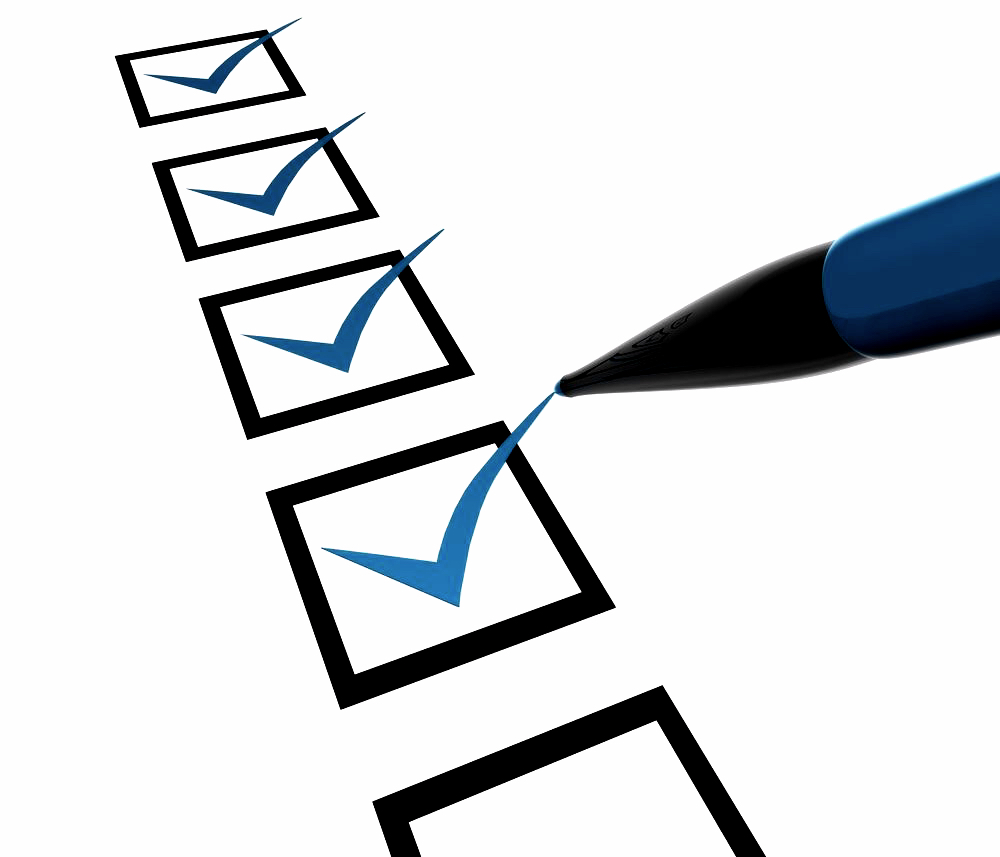 Which party/parties should receive a report 
of an incident in which a student was seen 
at a walk-in clinic because of a sore knee 
that resulted from being restrained?
AND THE ANSWER IS …
Debriefing
With the student:

Within 2 school days

With a proper staff member

To review the incident and discuss precipitating behaviors, in a manner appropriate to the student’s age and developmental ability
Debriefing
With the staff person(s) who administered the intervention:

Within 2 school days

To discuss whether proper procedures were followed, including preventative strategies
Debriefing
With parents (if desired):

Within 4 school days

To participate in a review of the incident

To determine any specific follow-up actions to be taken

Parents shall receive written notice of the meeting

Meeting shall be convened at a mutually acceptable time and place
Annual Notification
At or before the beginning of each school year

The policies pertaining to restraint and seclusion

The intent to emphasize the use of positive behavioral interventions and supports

The intention to avoid restraint and seclusion to address student behavior
COMMENTS & QUESTIONS